Figure 1. (A) Summary of previous findings in the SC (Carrasco et al. 2005; Carrasco and Pallas 2006). The black bars ...
Cereb Cortex, Volume 25, Issue 4, April 2015, Pages 904–917, https://doi.org/10.1093/cercor/bht281
The content of this slide may be subject to copyright: please see the slide notes for details.
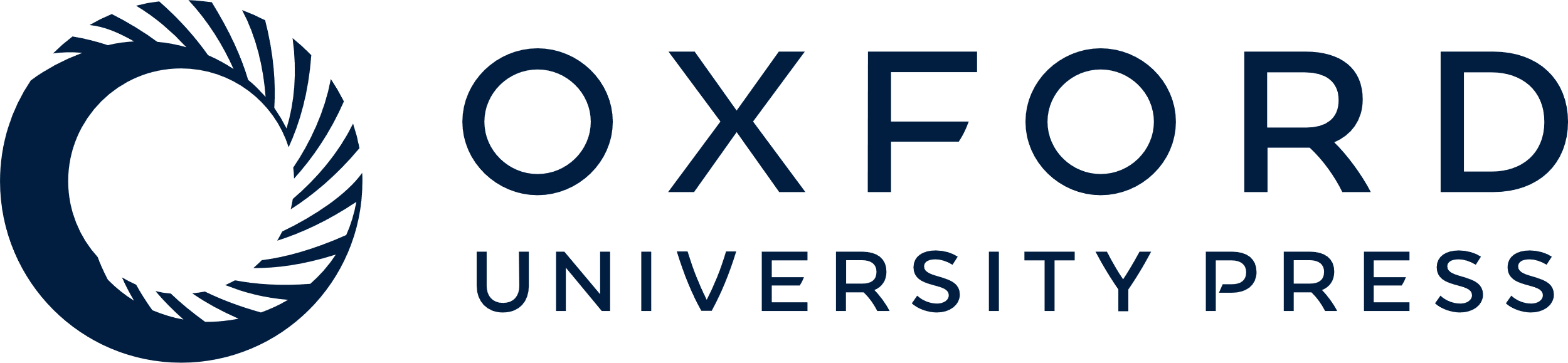 [Speaker Notes: Figure 1. (A) Summary of previous findings in the SC (Carrasco et al. 2005; Carrasco and Pallas 2006). The black bars represent DR, the white bars with eye symbol represent rearing under a normal light cycle, and the gray circles represent RF size. These experiments showed that RFs in the SC refine without visual experience, but that a period of early visual experience is necessary for maintenance of the refined RFs during DR that continues into adulthood. (B) Experimental design for V1 experiments. (C) Experimental design for SC experiments.


Unless provided in the caption above, the following copyright applies to the content of this slide: © The Author 2013. Published by Oxford University Press. All rights reserved. For Permissions, please e-mail: journals.permissions@oup.com]